Advancing Civic Excellence in Florida’s Communities
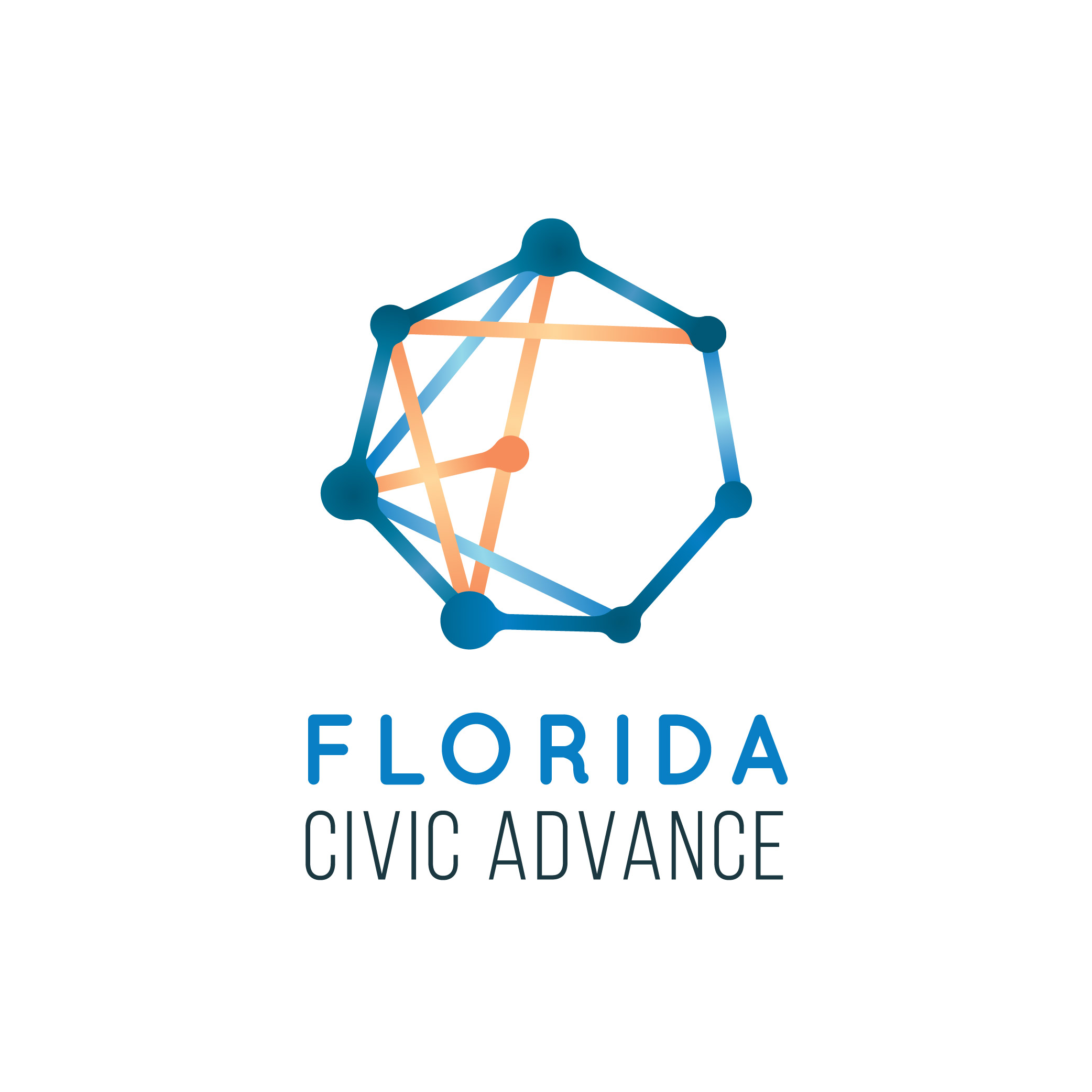 https://www.floridacivicadvance.net
Florida Civic Advance Advancing Civic Excellence in Florida’s Communities
Florida, the 3rd largest state, ranks among the lowest states in terms of civic health:

50th in nation in volunteering among 50 states (2015) 
49th in belonging to a civic organization (2013)
50th in donating to charity (2015) 
50th in helping neighbors fix a community problem (2015) and 
50th attending public meetings (2015)
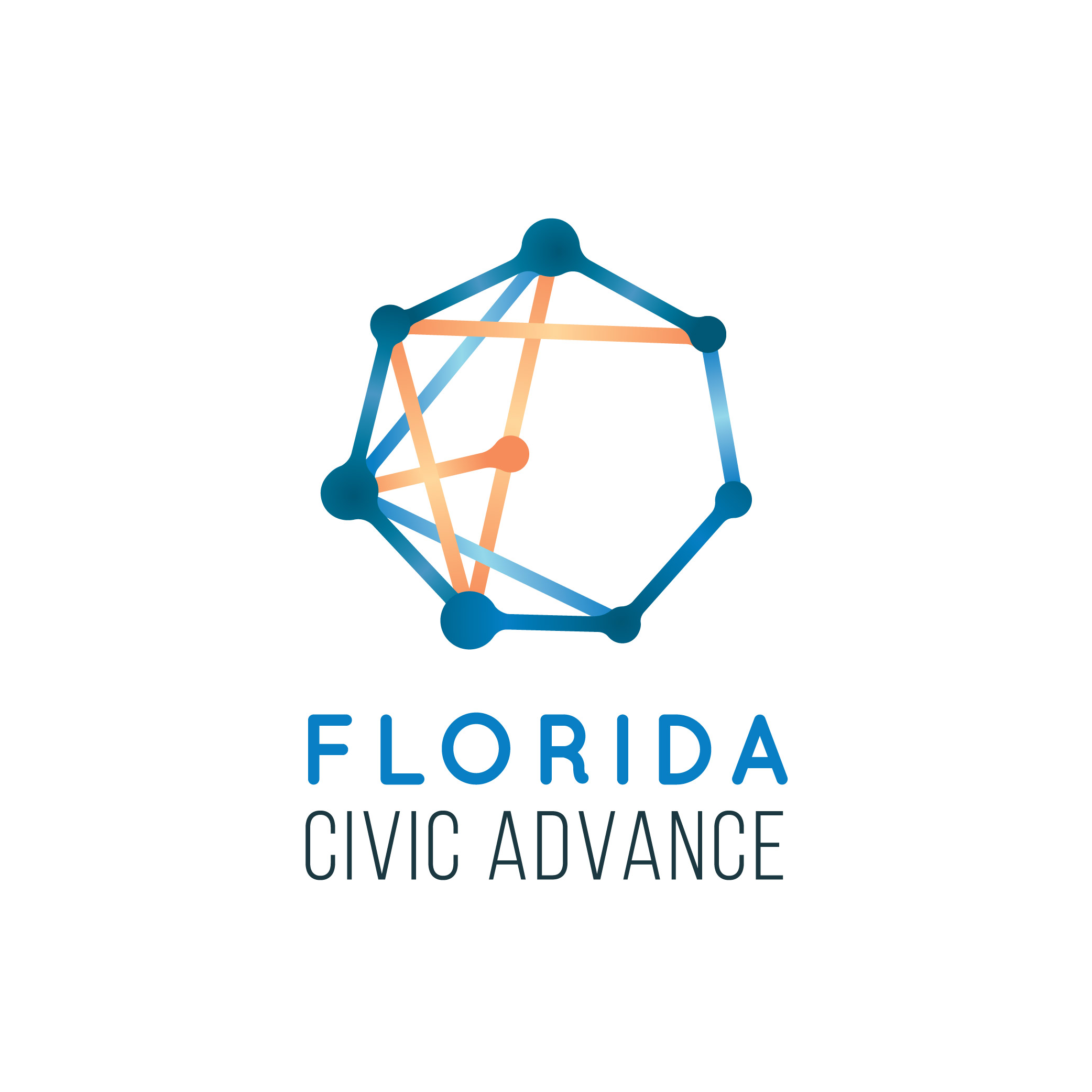 https://www.floridacivicadvance.net
2
Florida Civic Advance Advancing Civic Excellence in Florida’s Communities
Our mission is to advance and improve the civic health and resiliency in Florida Communities. The Florida Civic Advance, Inc. (FCA) is committed to improving these measures of civic health.

Our vision is to serve as the premier Florida resource for civic advance that inspires communities and individuals to champion civic health and resiliency and build communities where everyone feels at home.
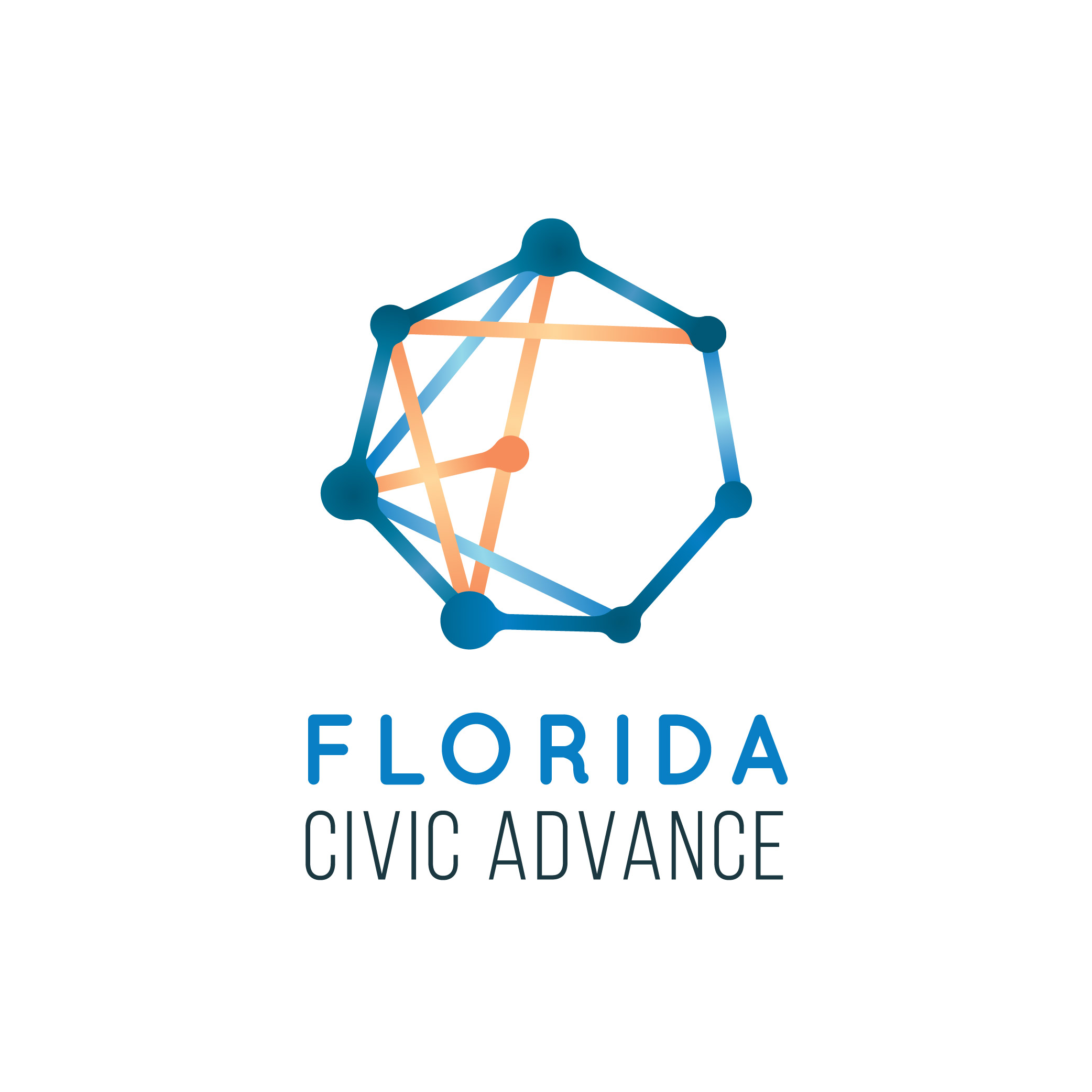 3
Florida Civic Advance Advancing Civic Excellence in Florida’s Communities
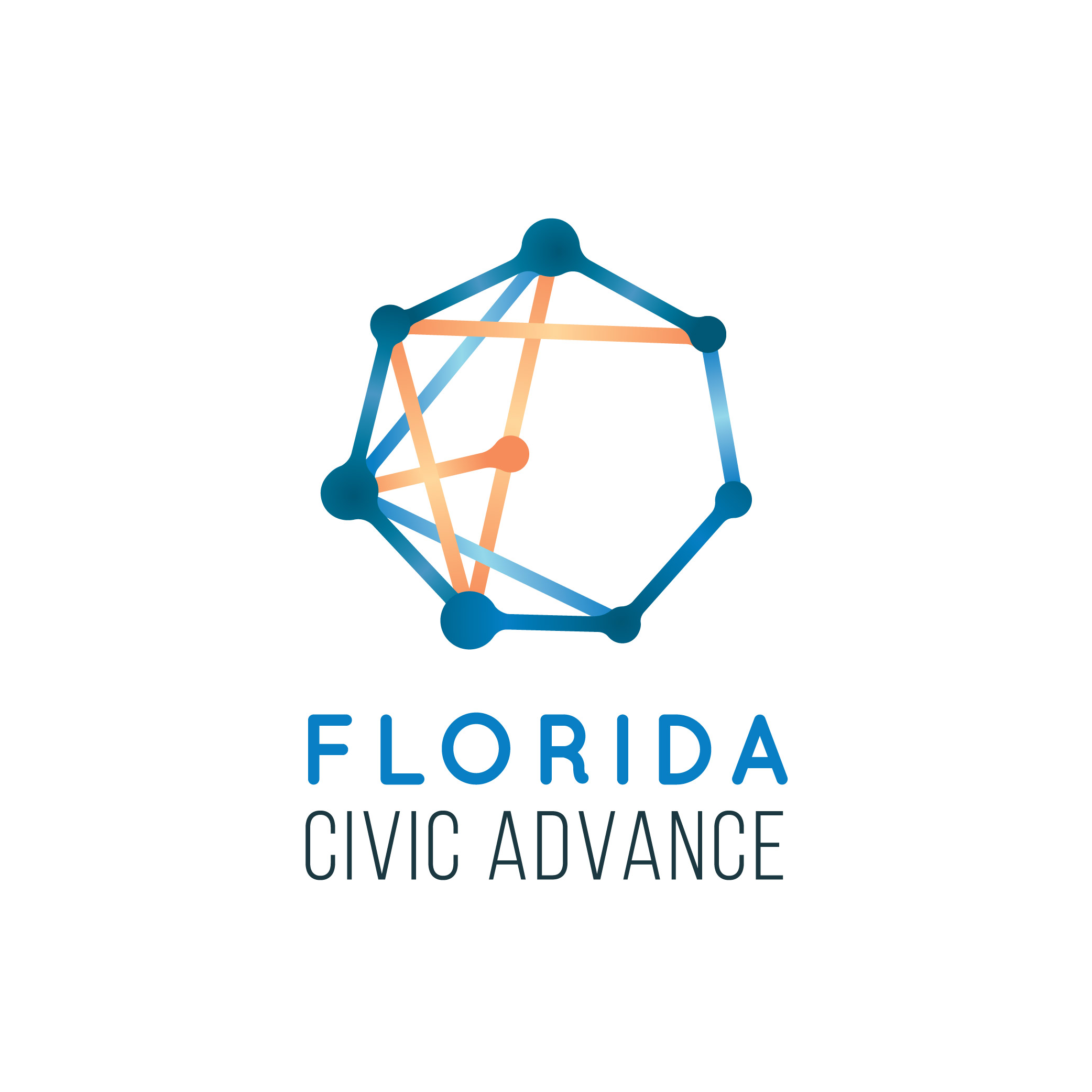 Florida Civic Advance Membership
We welcome organizations and individuals to join as FCA members with this new nonprofit membership network dedicated to increasing civic practices and advancing civic excellence in Florida’s communities

https://www.floridacivicadvance.net/join_fca
4
Florida Civic Advance Advancing Civic Excellence in Florida’s Communities
In Case You Missed Past FCA First Fridays Programs 
Visit our website: https://www.floridacivicadvance.net
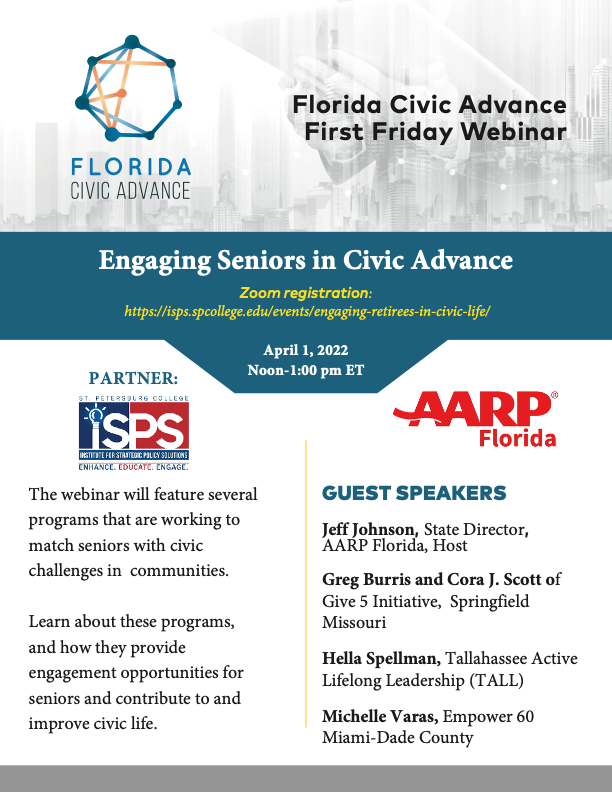 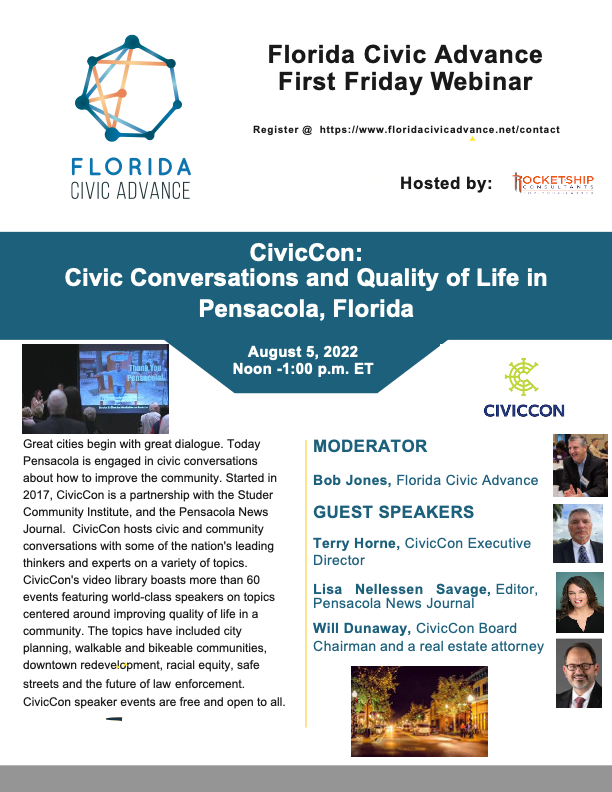 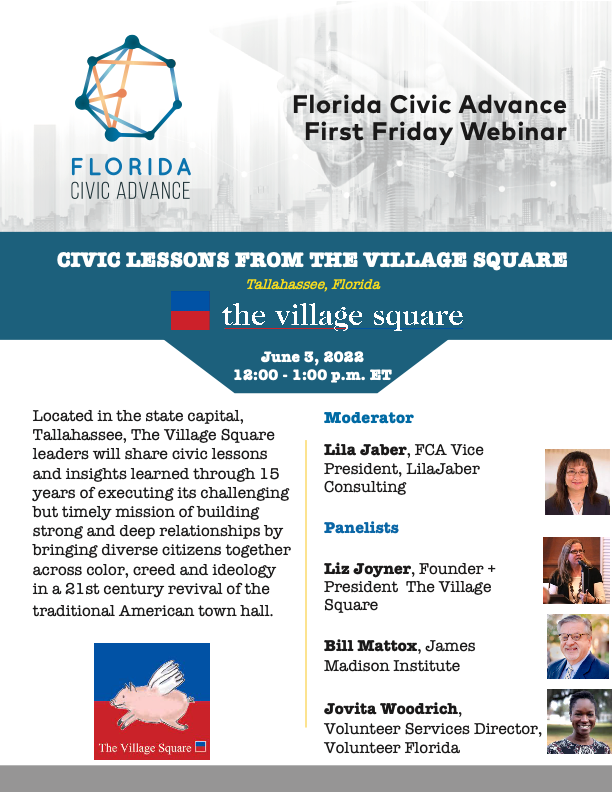 5
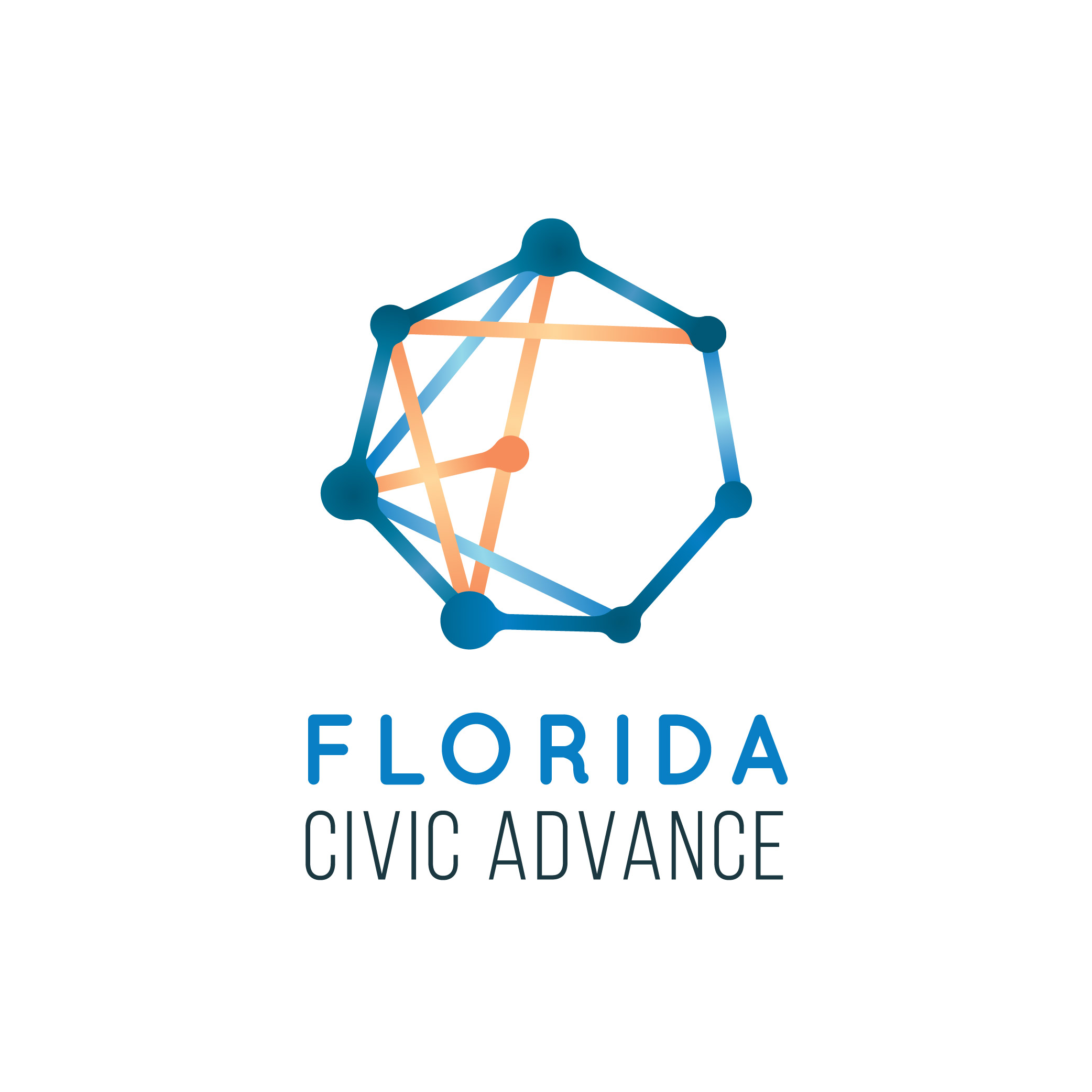 Florida Civic Advance Advancing Civic Excellence in Florida’s Communities            Introducing the “Counting on the Census” Speakers
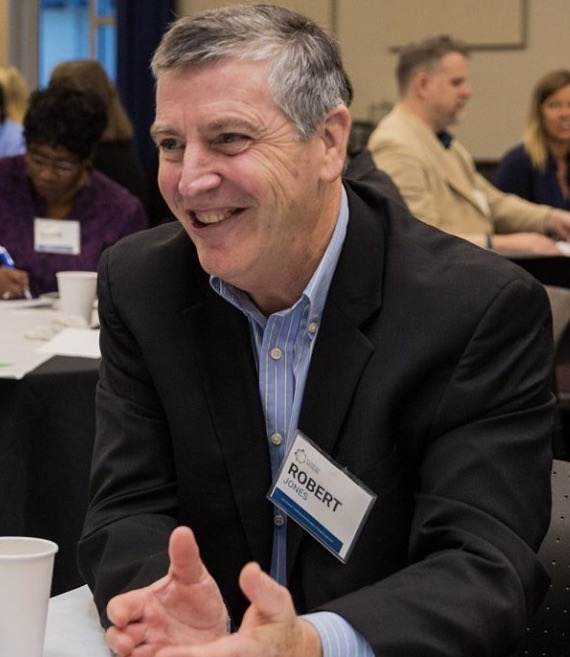 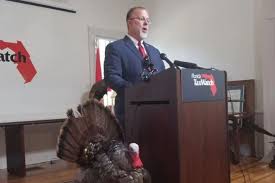 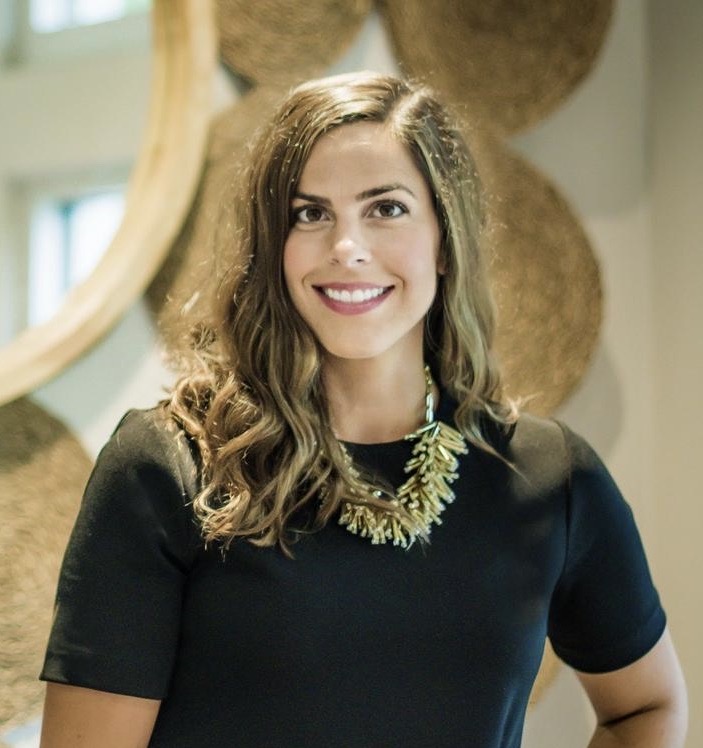 Bob Jones, Moderator
FCA Board Member,
Tony Carvajal, Executive Vice President, Florida Tax Watch
Ashley Dietz, CEO 
Florida Philanthropic Network
6
Florida Civic Advance Advancing Civic Excellence in Florida’s Communities
FCA Website
https://www.floridacivicadvance.net


Membership Benefits and Application 
https://www.floridacivicadvance.net/join_fca
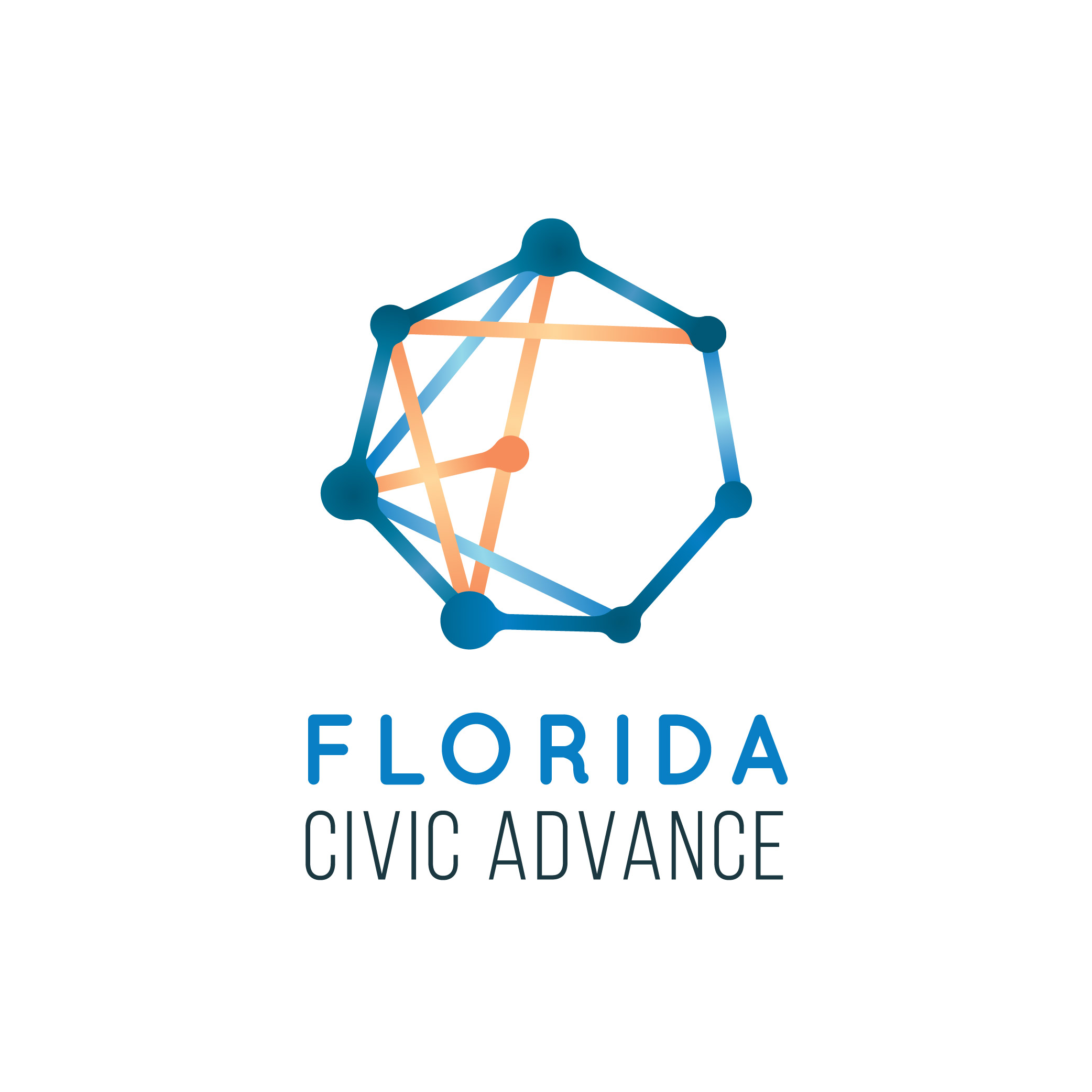 7
Florida Civic Advance Advancing Civic Excellence in Florida’s Communities
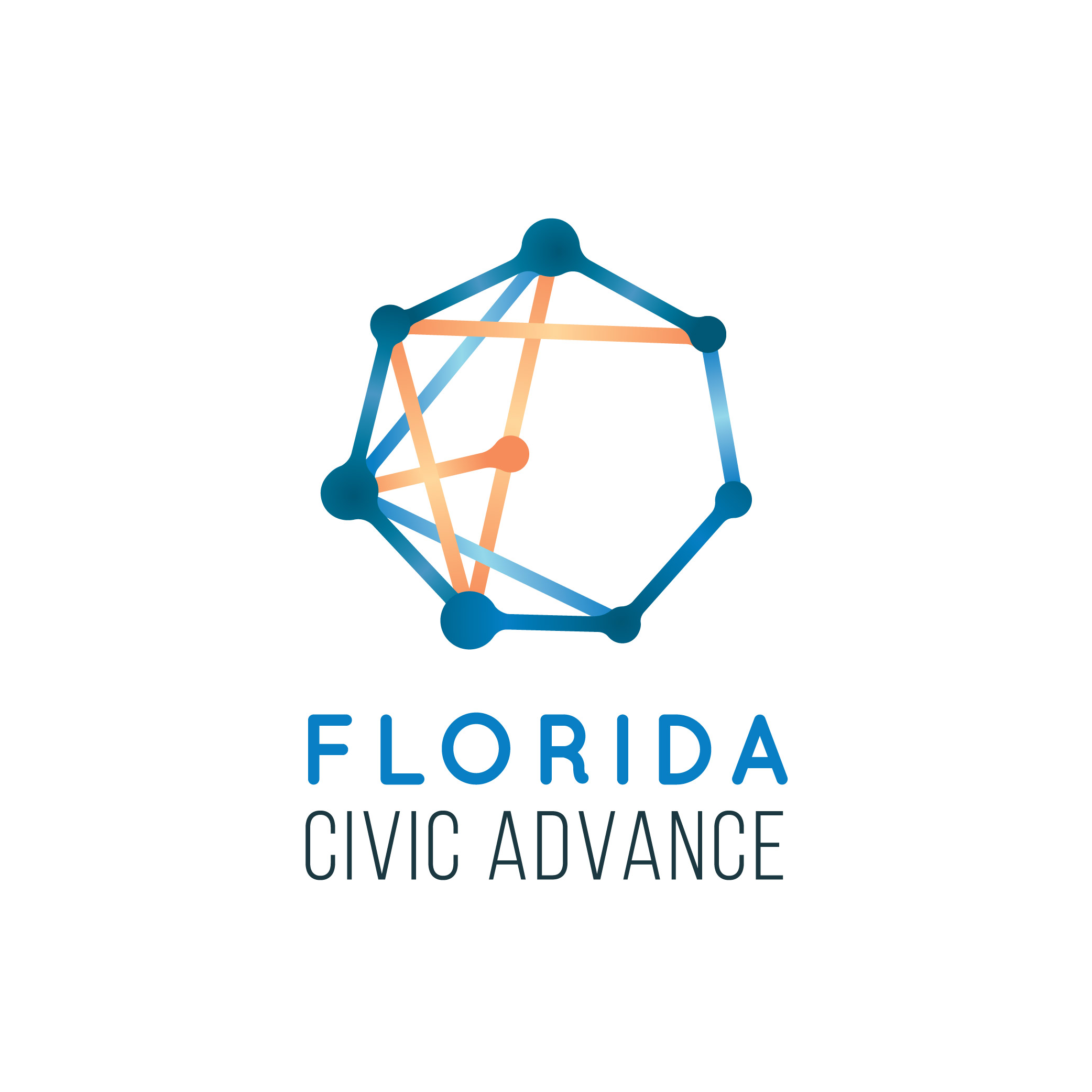 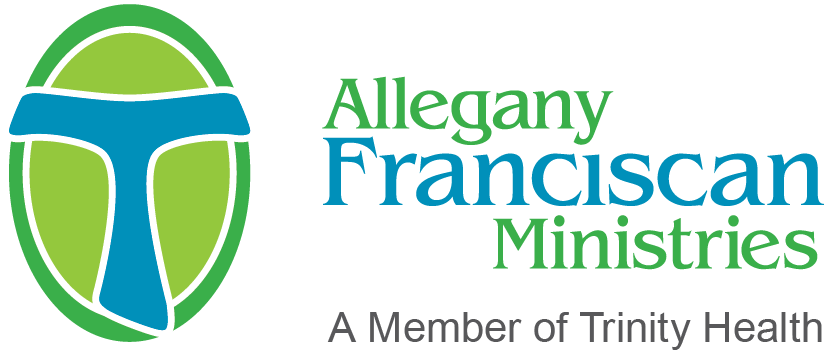 FCA Third Thursdays- Next Webinar
October 20, 2022,  12-1 pm, EDT

”Building Trusts and Community Partnerships: The Allegany Franciscan Ministries’ Common Good Initiative in Overtown Miami"
See FCA Website for registration
https://www.floridacivicadvance.net
8
Florida Civic Advance Advancing Civic Excellence in Florida’s Communities
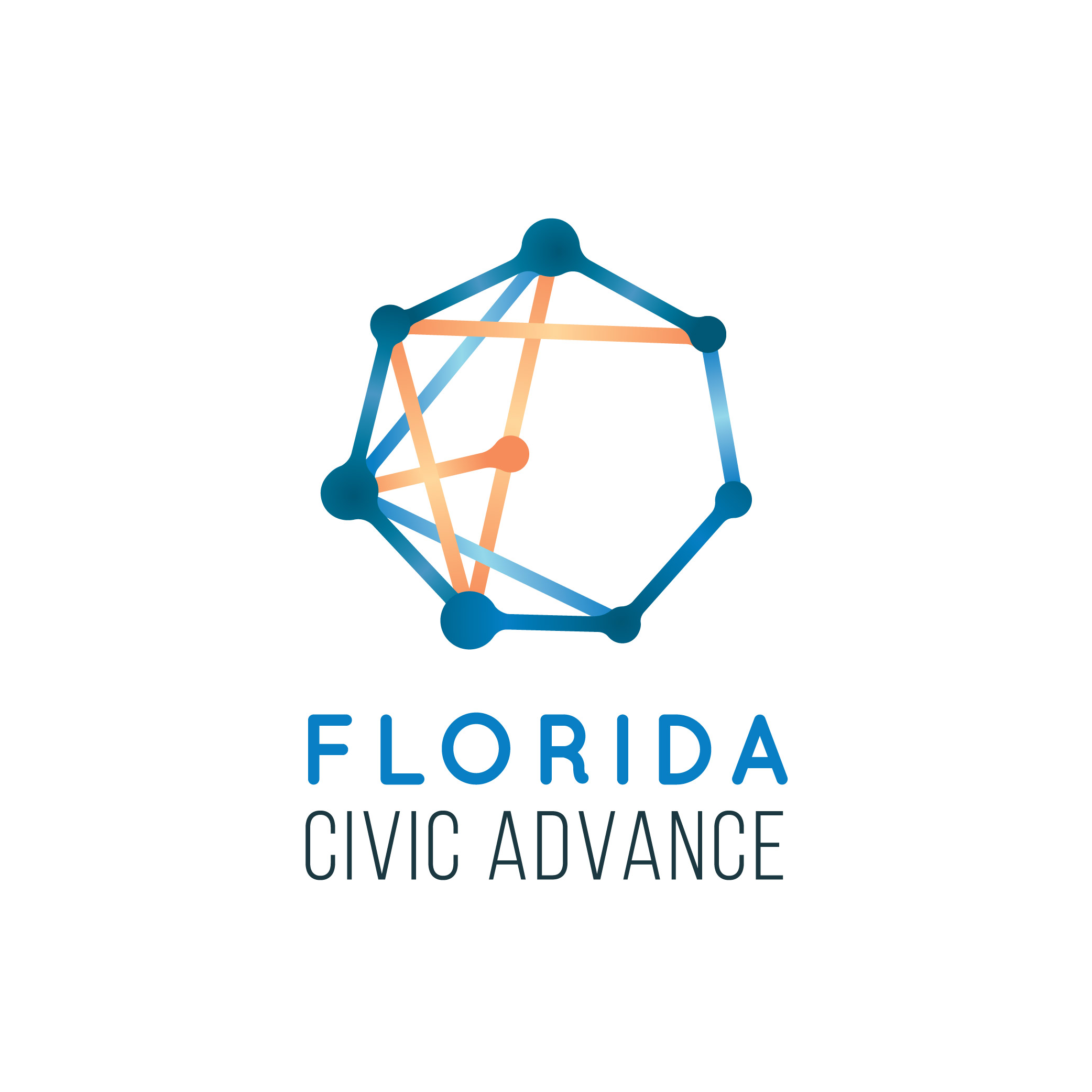 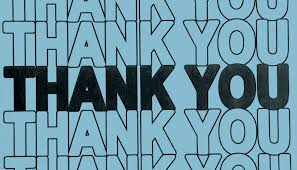 https://www.floridacivicadvance.net
9